ELE322 COMMUNICATION THEORY – I
ANKARA UNIVERSITY
FACULTY OF ENGINEERING
ELECTRICAL AND ELECTRONICS ENGINEERING DEPARTMENT
ELE322 COMMUNICATION THEORY - I
LECTURE 8
CONTINUOUS WAVE MODULATION:
QUADRATURE AMPLITUDE MODULATION (QAM)
Ankara University,                                                                                                               Electrical and Electronics Engineering Department, ELE322 Communication Theory I
QUADRATURE AMPLITUDE MODULATION (QAM)
Quadrature amplitude modulation, also known as quadrature-carrier multiplexing (QAM), utilizes carrier phase shifting and synchronous detection to permit two DSB signals to occupy the same frequency band.

Quadrature-carrier multiplexer is therefore a bandwidth-conservation system.
Ankara University,                                                                                                               Electrical and Electronics Engineering Department, ELE322 Communication Theory I
QUADRATURE AMPLITUDE MODULATION (QAM)
A block diagram of this system is shown in Fig. 3.17 (Haykin, page 121) 

The transmitter part of the system, shown in Fig. 3.17(a), involves the use of two separate product modulators that are supplied with two carrier waves of the same frequency but differing in phase by 90 degrees.
Ankara University,                                                                                                               Electrical and Electronics Engineering Department, ELE322 Communication Theory I
QUADRATURE AMPLITUDE MODULATION (QAM)
Ankara University,                                                                                                               Electrical and Electronics Engineering Department, ELE322 Communication Theory I
QUADRATURE AMPLITUDE MODULATION (QAM)
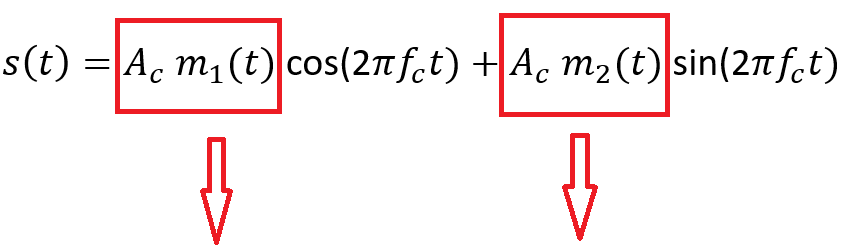 Ankara University,                                                                                                               Electrical and Electronics Engineering Department, ELE322 Communication Theory I
QUADRATURE AMPLITUDE MODULATION (QAM)
Ankara University,                                                                                                               Electrical and Electronics Engineering Department, ELE322 Communication Theory I
QUADRATURE AMPLITUDE MODULATION (QAM)
The receiver part of the system is shown in Fig. 3.17(b) (Haykin, page 122).
Specifically, the multiplexed signal is applied simultaneously to two separate coherent detectors that are supplied with two local carriers of the same frequency, but differing in phase by -90 degrees.
Ankara University,                                                                                                               Electrical and Electronics Engineering Department, ELE322 Communication Theory I
QUADRATURE AMPLITUDE MODULATION (QAM)
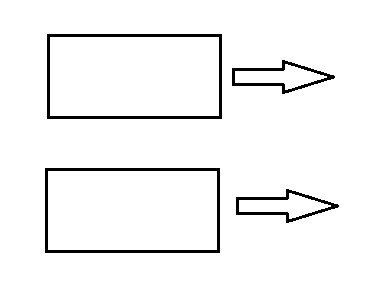 Ankara University,                                                                                                               Electrical and Electronics Engineering Department, ELE322 Communication Theory I
References
Communication Systems, An Introduction to Signal and Noise in Electrical Communication, 5th edition,  A.B. Carlson, P.B. Crilly, J.C. Rutledge, Mc Graw Hill.

An Introduction to Analog and Digital Communications, 2nd edition, S. Haykin, M. Moher, Wiley.
Ankara University,                                                                                                               Electrical and Electronics Engineering Department, ELE322 Communication Theory I